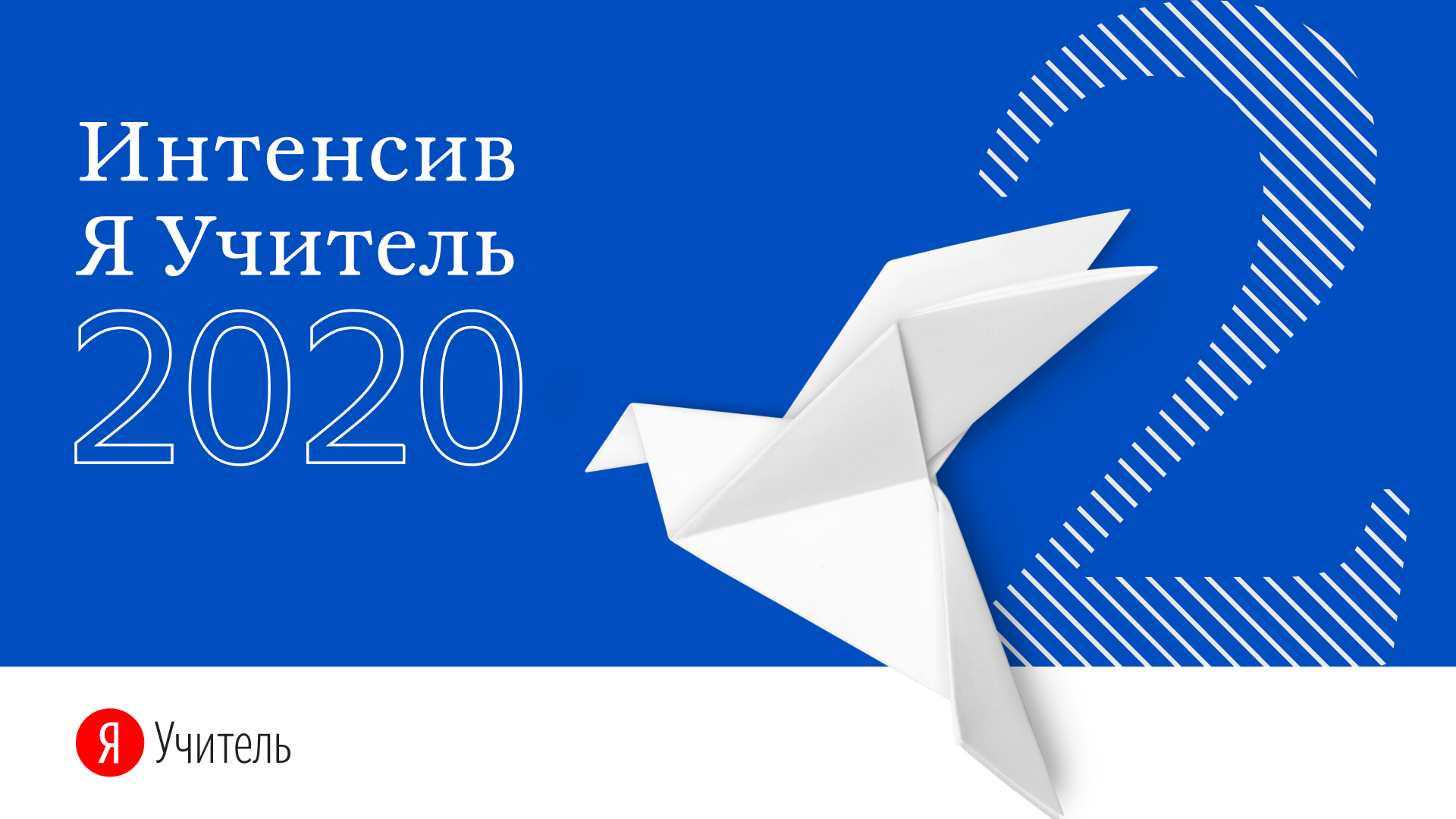 Интенсив «Я Учитель» октябрь 2020
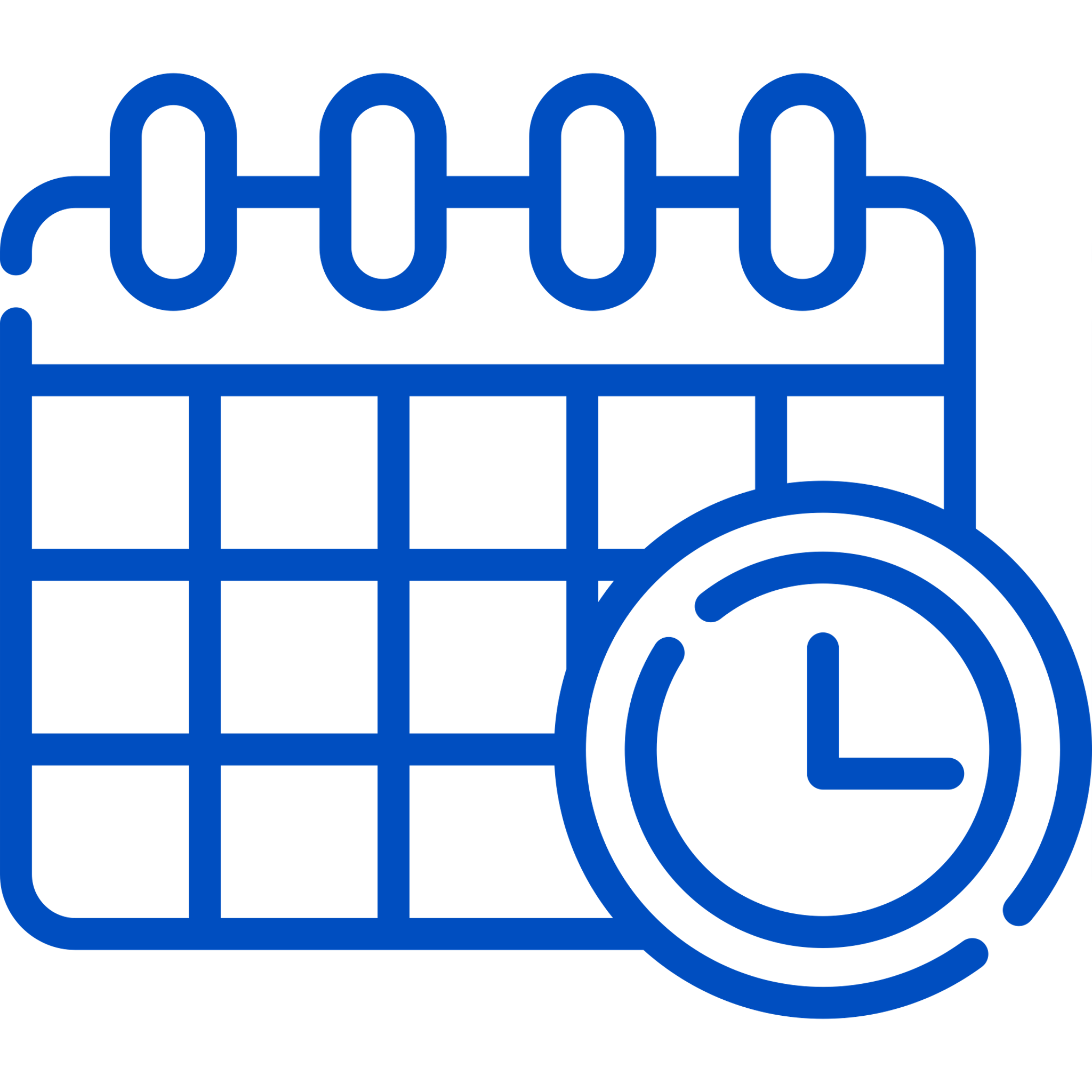 4 онлайн-теста по гибким компетенциям с рекомендациями и материалами по развитию для школьных учителей и преподавателей всех уровней образования
05 октября – 
05 ноября
2
Интенсив для педагогов «Я Учитель» 2020
Для кого
Когда
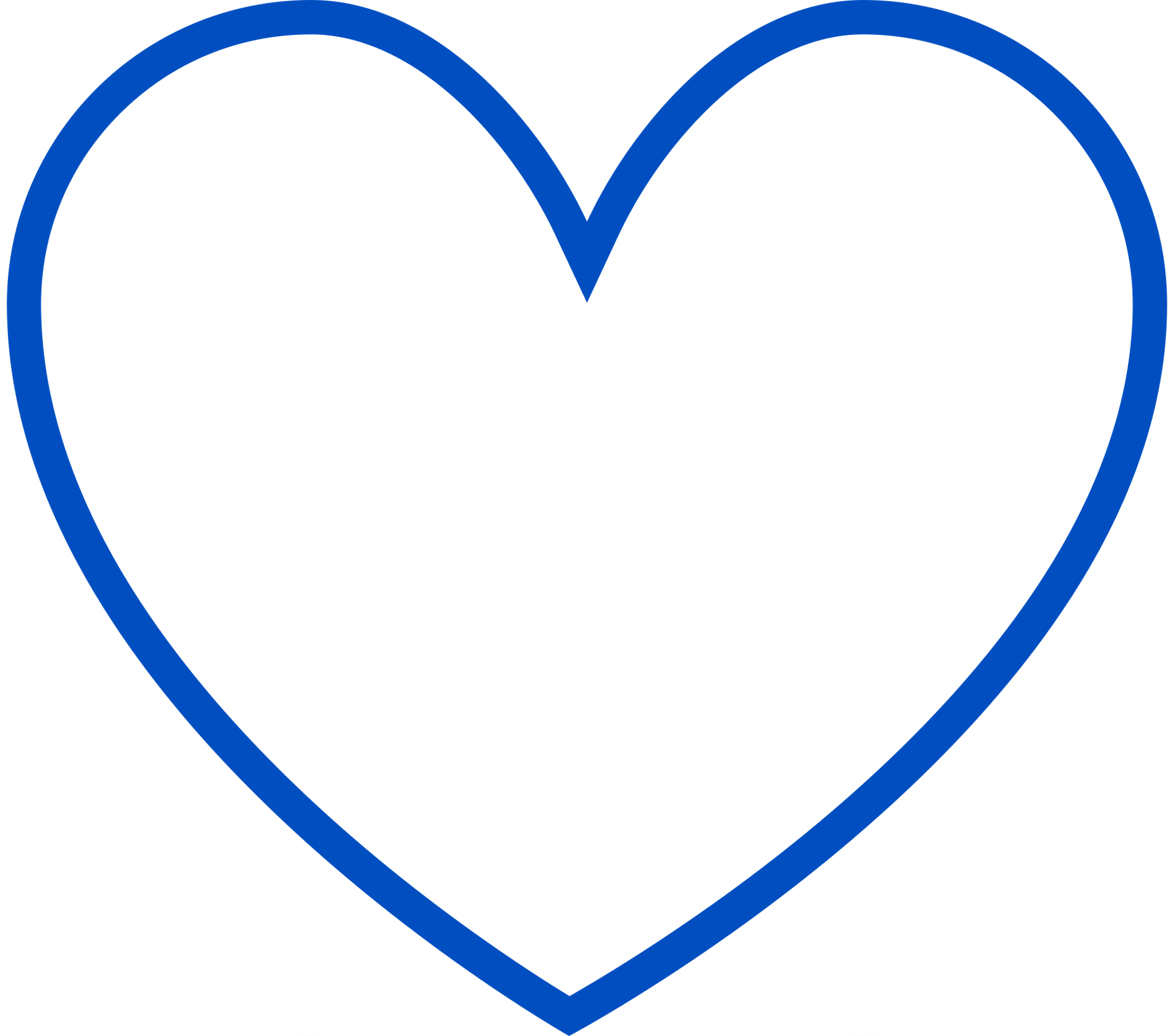 Школьные учителя и педагоги всех ступеней образования
05 октября – 
05 ноября

часть тестов будет закрыта после 05 ноября
Участие бесплатное
3
Составляющие интенсива«Я Учитель» 2020
4 теста на выбор для онлайн-диагностики
Индивидуальный профиль для учителя по итогам каждого теста

Курсы, рекомендации и материалы по развитию по итогам каждого теста
Варианты тестовдля онлайн-диагностики:

Цифровые компетенции педагога

Профессиональное выгорание педагога

Компетенции успешного современного учителя

Умение формировать у учеников функциональную грамотность
4
Компетенции для диагностики
.
5
Компетенции для диагностики
.
6
Тесты онлайн-диагностики
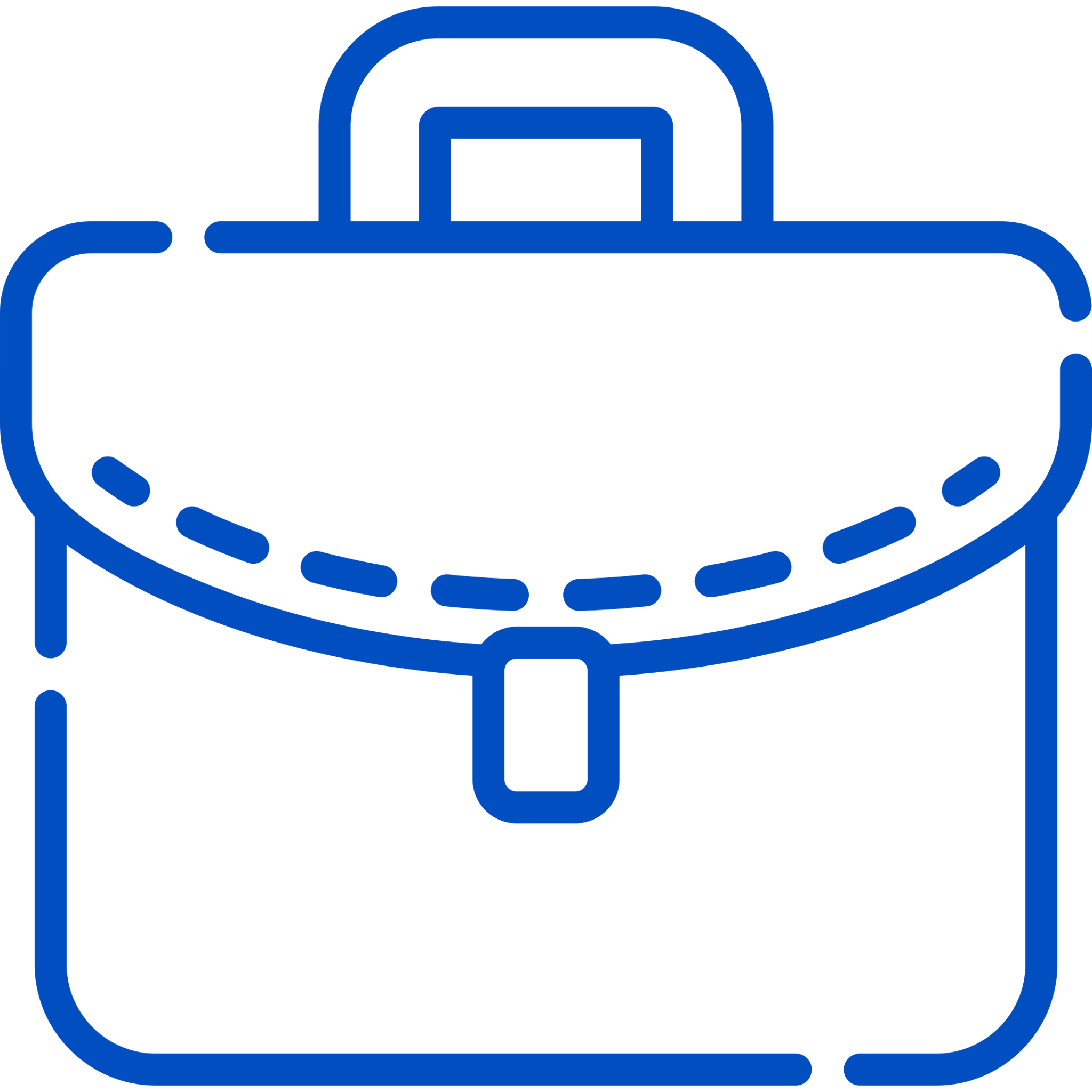 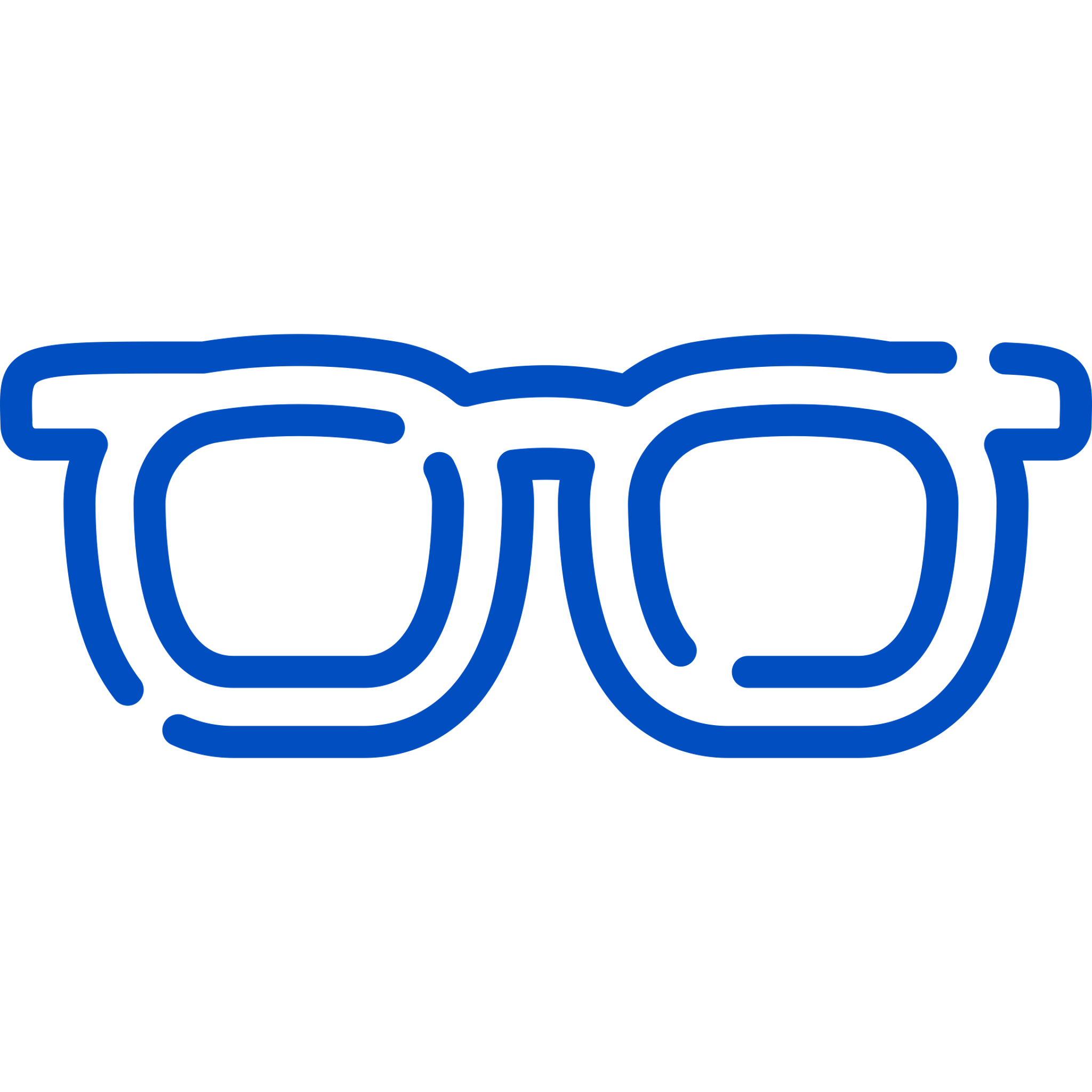 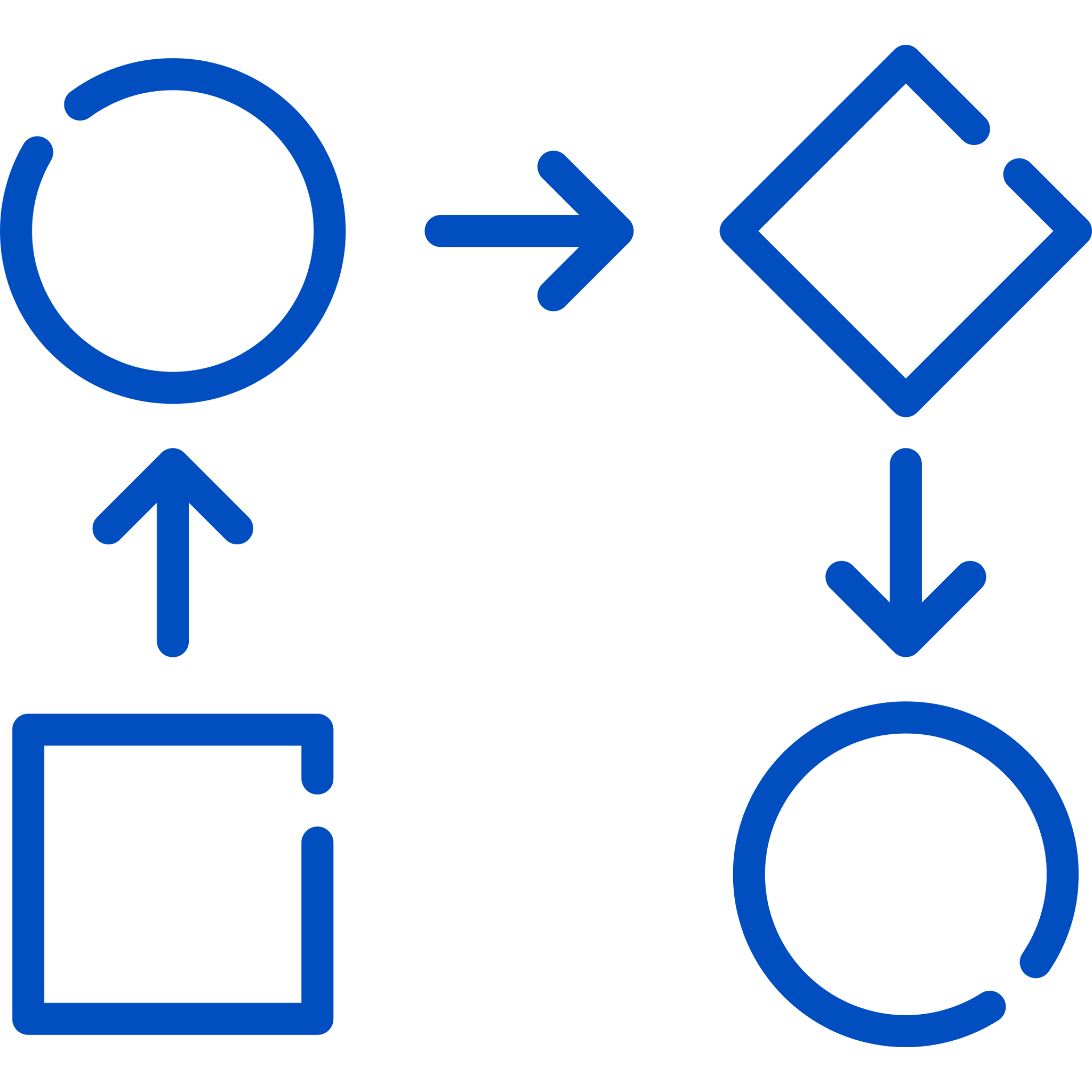 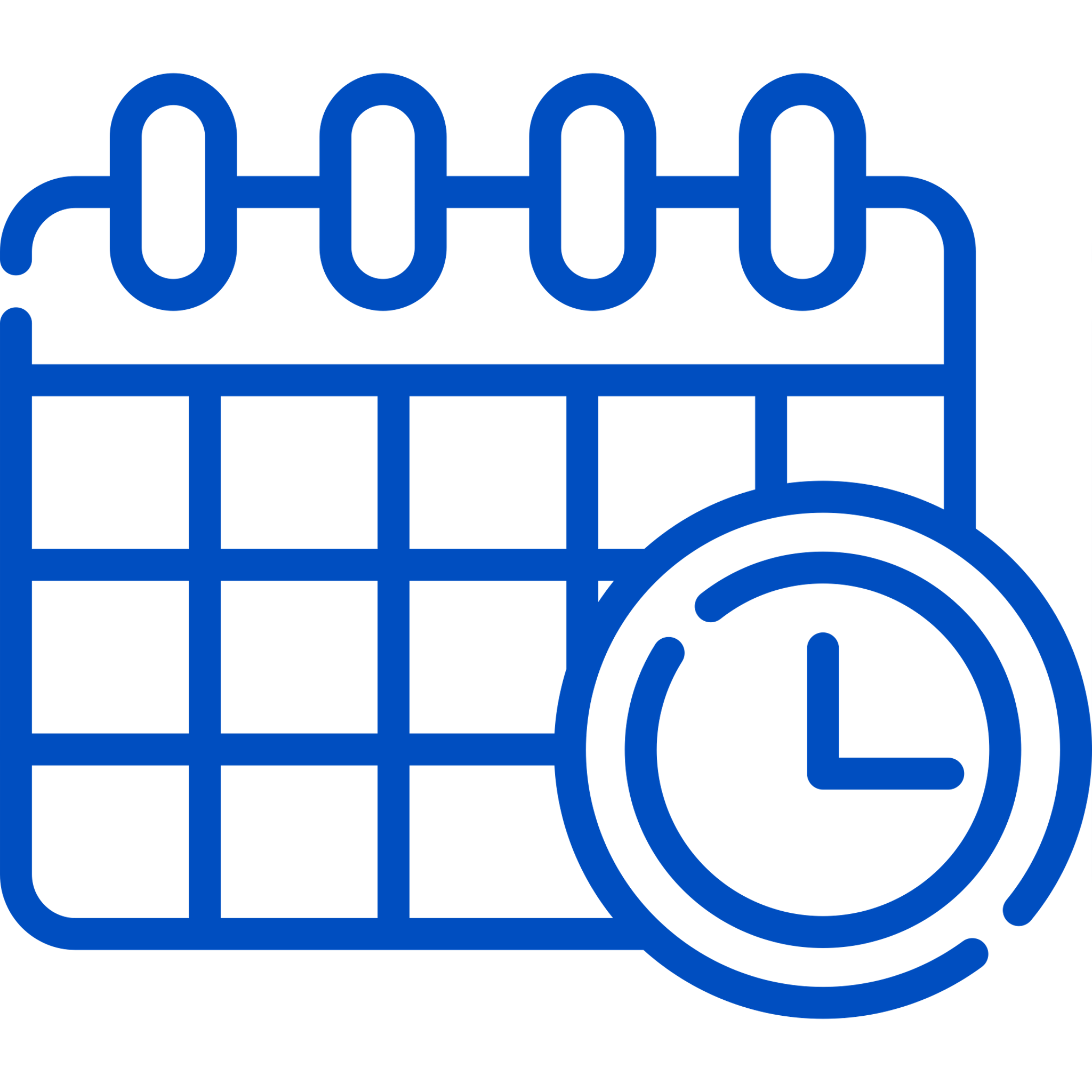 Тесты разработаны Яндексом совместно с ведущими экспертами (МГПУ, Экопси)
Задания тестов представлены в виде практических кейсов
Тесты можно проходить в любом порядке и количестве
Можно решать в любой день Интенсива с 05 октября по 05 ноября включительно
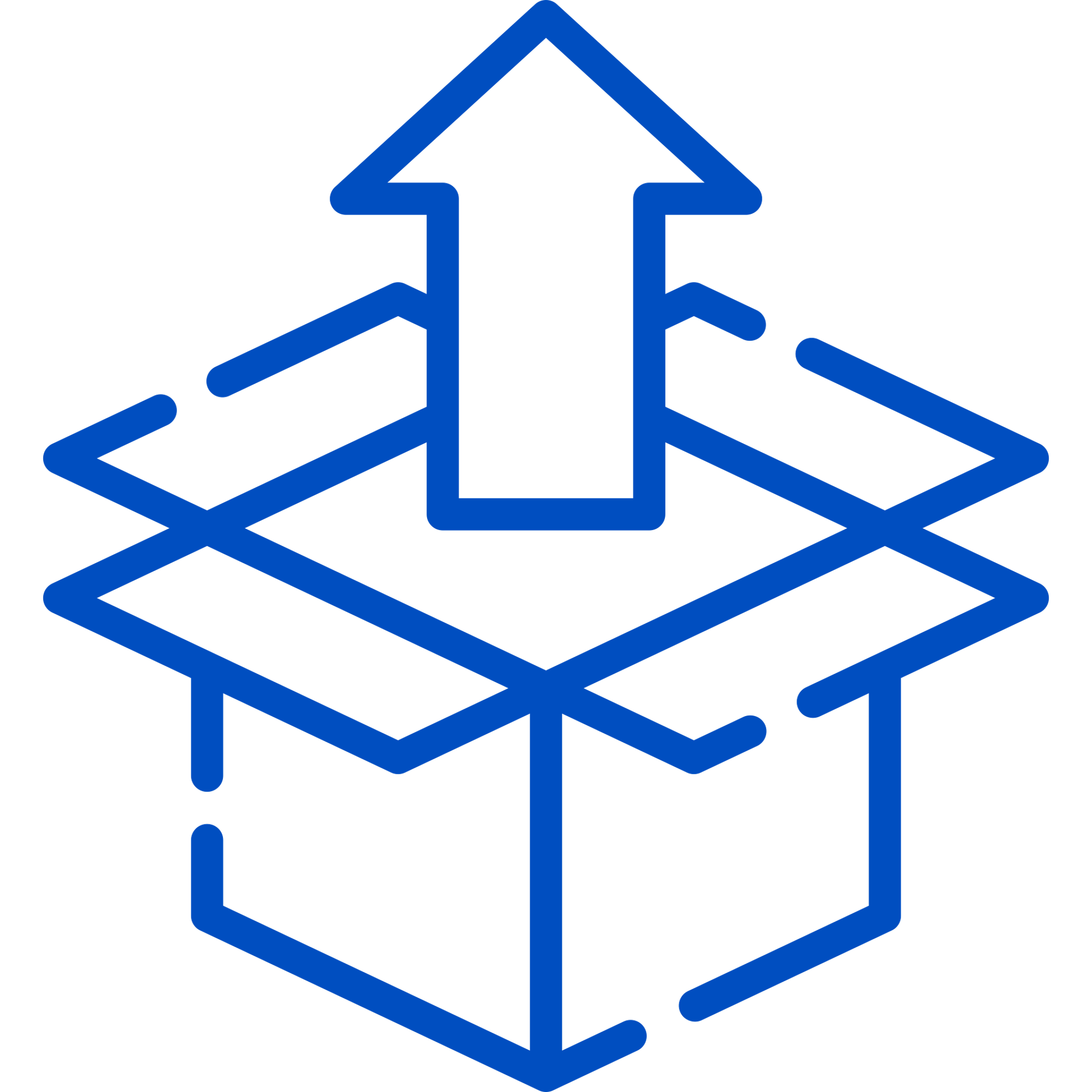 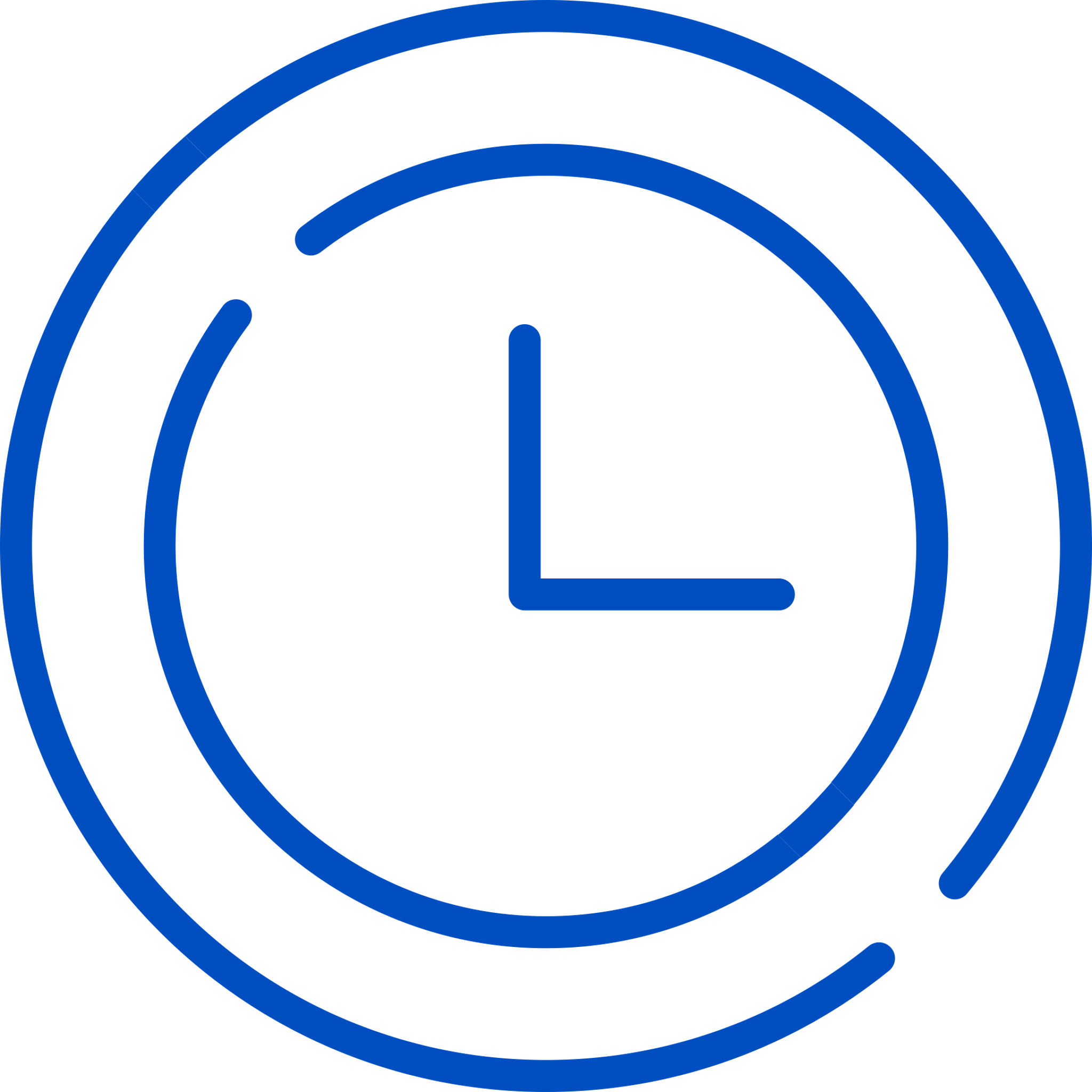 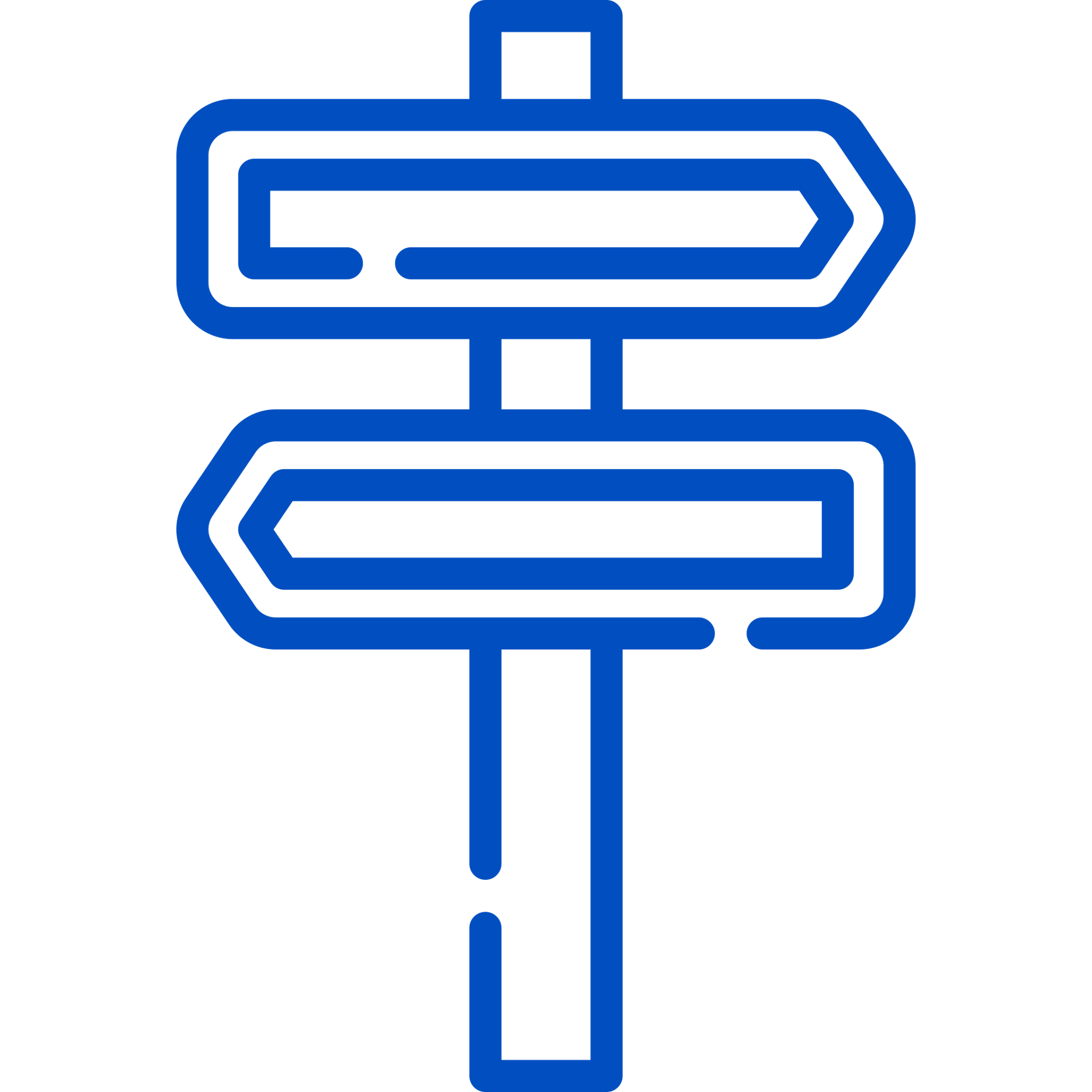 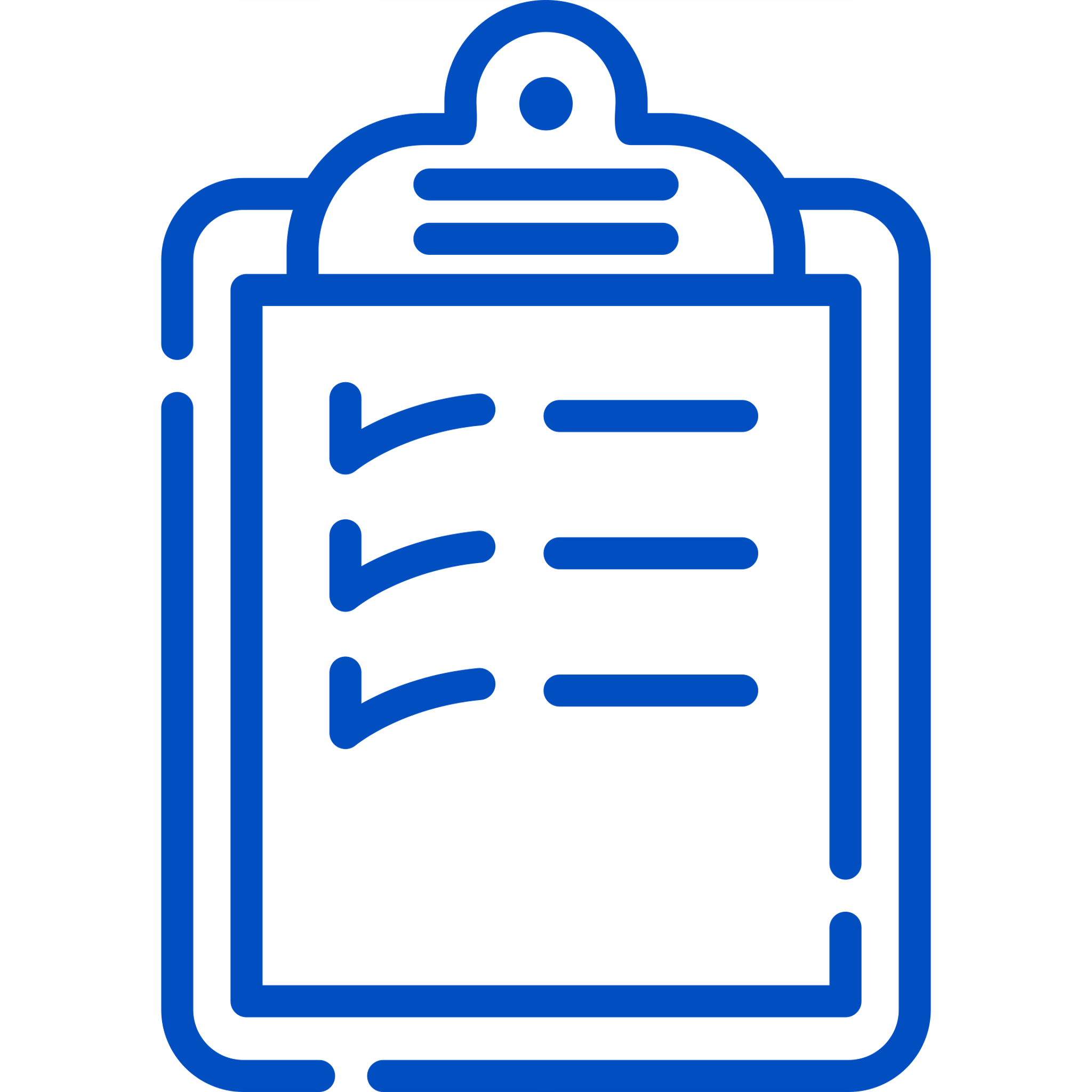 Время решения каждого отдельного теста не ограничено
В кейсах важно не фиксироваться на предметной составляющей кейсов
В кейсах важно выбрать вариант, соответствующий обычному поведению, а не «как надо»
В среднем решение занимает 30–40 минут, задания одного теста лучше решать сразу, без перерывов; между тестами может быть любой перерыв
.
7
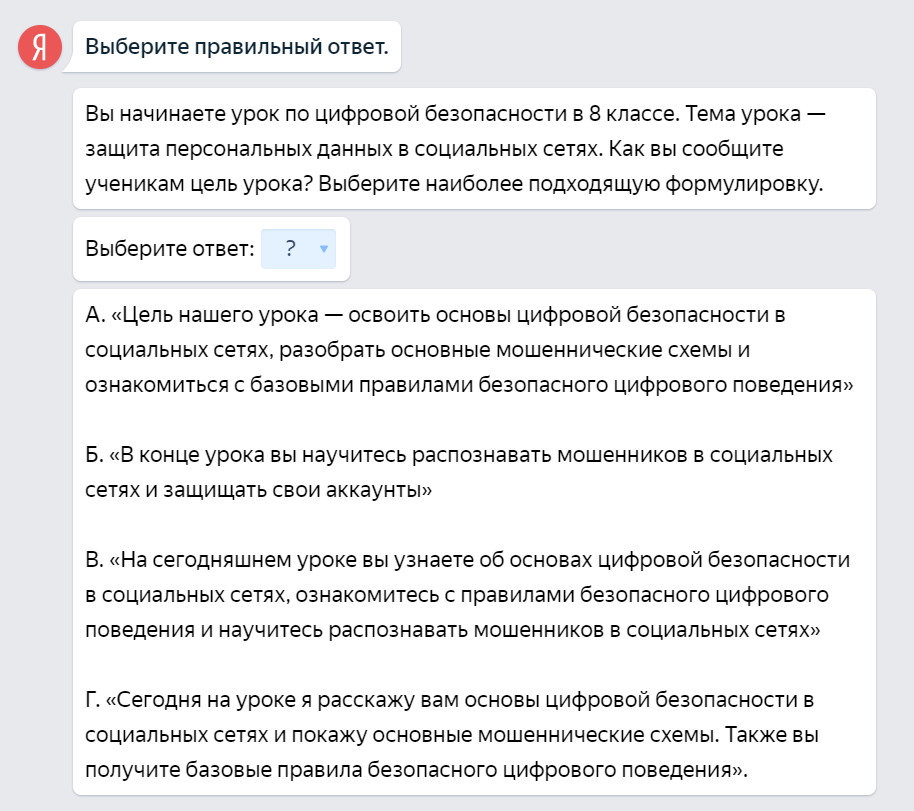 Пример кейса
8
Рекомендациипо итогам интенсива
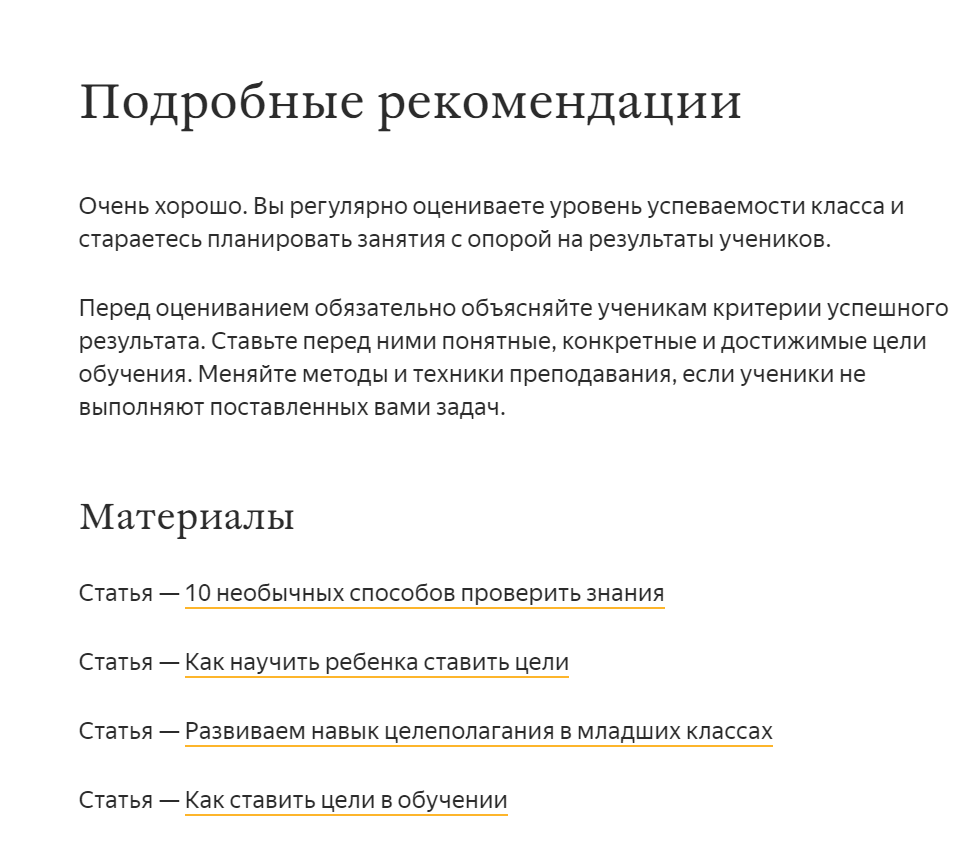 Рекомендации по работе с навыком

Курсы повышения квалификации по данной теме

Вебинары и видеоролики 

Статьи
9
Документы по итогам интенсива
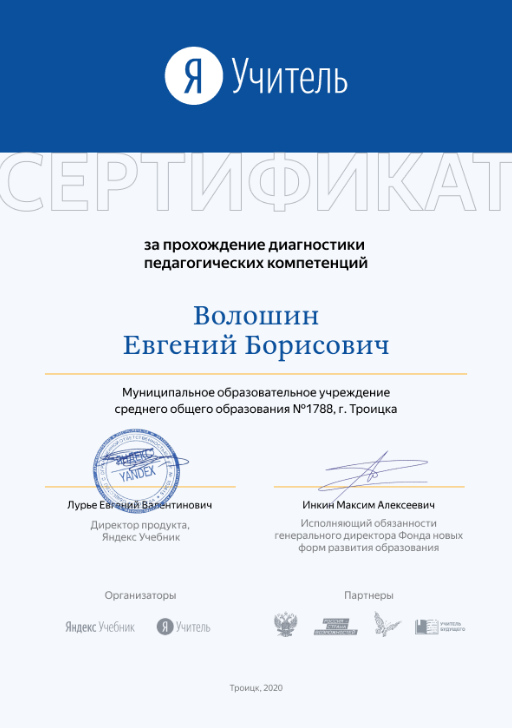 Профиль
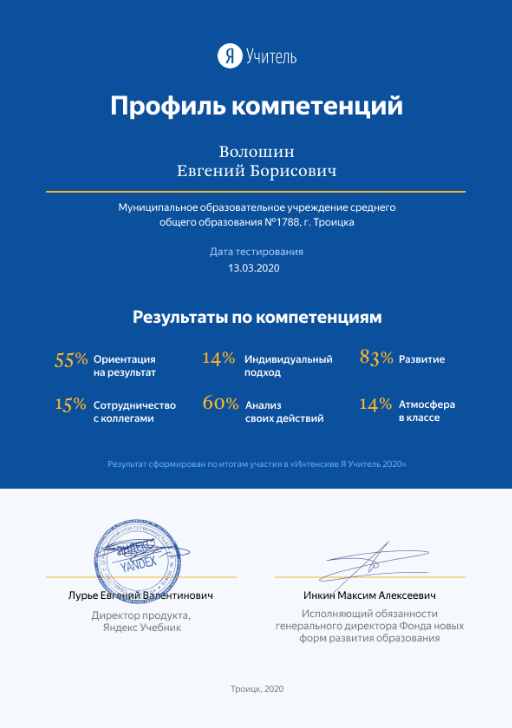 Сертификат
10
Интенсив «Я Учитель» октябрь 2020
Оставьте почту, чтобы мы напомнили вам о старте Интенсива
https://yandex.ru/promo/education/specpro/intensiv_uchitel/intensive-2-1
05 октября – 05 ноября
Удобно
Бесплатно
Персональная обратная связь
11
Интенсив «Я Учитель» октябрь 2020
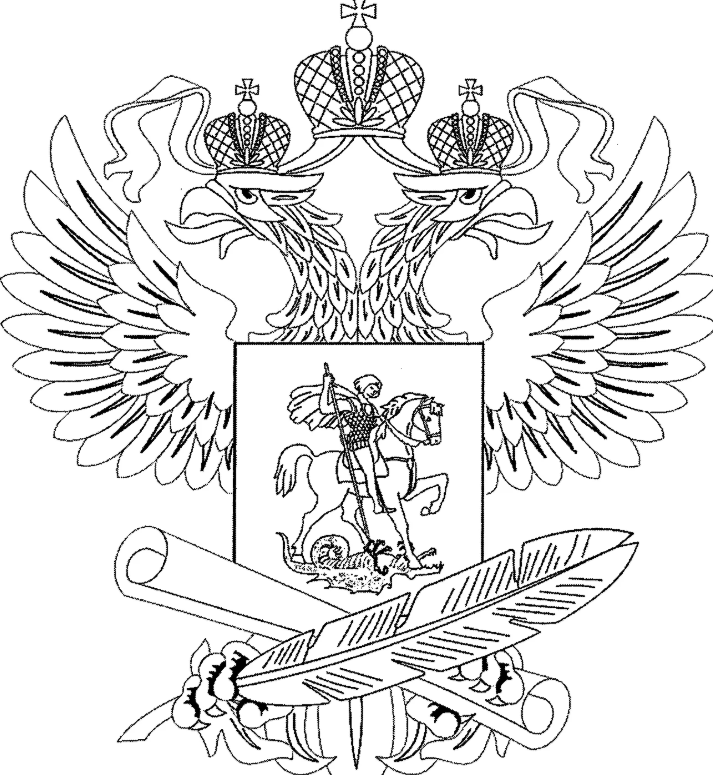 Поддержка МинПроса
12
Спасибо
за внимание!